Training Tips & Lessons LearnedNovember 30, 2021
Quick Announcements I
Upcoming Deadlines  
BW Transaction Deadline 12/9 at 3pm (for templates, extended absences, etc.)
BW PayPath deadline: Today 11/30 5pm – blackout through Friday 12/3 6am

MO Transaction deadline: 12/20 at 3pm (for templates, extended absences leaves, etc.)
MO PayPath deadline: 12/27 (5pm) - blackout until Mon. 12/30 6am
2
Quick Announcements II
Grad Division deadlines for Fee Remission for the Winter Quarter
  
Dec. 1 – Deadline to input student positions into UCPath including returns from SWB.  This is estimation of when needed to ensure that processed in time to meet fee remission deadline.  
Currently the Path Center has been processing 4-5 business days after UCI approval. 
Dec. 15- Fee payment deadline for Winter Quarter.  
Mass Pay Path can still be used for new SWB for Winter quarter, but if returning from SWB for Winter quarter will need to be done outside Mass transaction.
3
Future Training Tips Meetings
December 7 
December 21 
January 11
January 25
4
Agenda
Year-End Reminders
Q&A
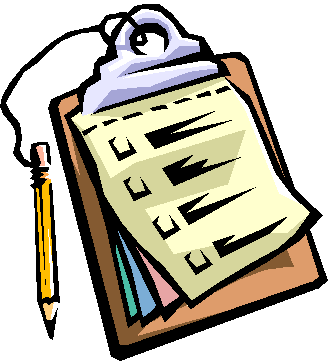 Year-End Reminders
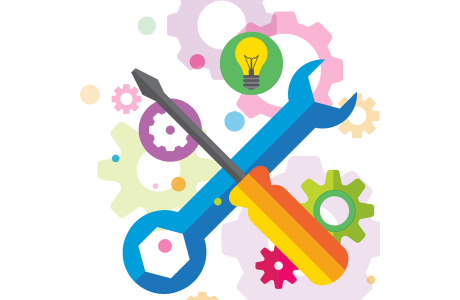 6
Year-End Reminders
Overpayments- If an employee is on a repayment plan they will repay the net amount.  Anyone who signs an agreement by Dec. 31, 2021 and starts repaying in Jan. 2022 will repay the net amount wit no adverse tax impacts.   
When processing hiring transactions effective January, remember to change the year to 2022.  
If Grad students are not working in Winter quarter but expected to work Spring quarter, put them on SWB
2022 UCPath Production Payroll Calendars and Processing Schedule on UCPath and Knowledge Library.  Navigate to UCPath > Quicklinks > Payroll Resources  
Also available on UCPath website
7
UCPath Upgrade Reminder
Major upgrade for UCPath planned for December
UCPath will shut down Fri. Dec. 10 at noon and be unavailable until Mon. Dec. 13 at 6am.  
The shutdown applies to all employees and job applicants.
All transactions need to be approved prior to the shut down
If transactions are not approved it is possible that they will need to be re-input on Dec. 13
BW transaction deadline will be Thurs. Dec. 9 at 3pm and PayPath Tues. Dec. 14 at 5pm 
Please plan to have all transactions submitted on Thurs. and alert your approvers to the noon Friday deadline
After the system is live on Dec. 13 please monitor your transactions closely to ensure no issues and alert us of any problems.
8
Job Record End Date Monitoring
Reminder to review all the jobs that have 12/31/21 Job end dates 
Review job records with upcoming end dates that are scheduled to auto terminate 
The "End Job Automatically" box must be checked in conjunction with the “Expected Job End Date” for the record to be automatically terminated
If the box is not checked, the employee will remain in active status and continue to receive pay 
·       Initiate the appropriate transaction to update the employee’s records as needed: 
Submit PayPath Transaction
Place on a short work break
Extend or re-appoint 
Check the “End Job Automatically” box to automatically terminate on the job end date
Submit HR Template
Transfer to another position
Terminate/complete 
No Action Needed
Allow to auto terminate
Once job records are automatically terminated, it is necessary to submit a rehire/reinstatement transaction to reinstate an employee to active status
Extend the “Expected Job End Date” to ensure system updates such as primary job changes, pay rate changes, benefit eligibility changes, etc., are applied to the record
If a record is not set to auto terminate, an extension approval must be submitted to avoid an overpayment
9
Monitor Employee Roster Report
Use the Cognos Employee Roster Report to view full list of employees in your Dept. / School with upcoming expected job end dates.

Tips:
Identify the type of employees you want to view (Staff, Acad., Union, etc.)
Select Customize columns
Be sure to include “Expected End Date”
3. Run report after desired data columns are selected.
10
Filtering Report
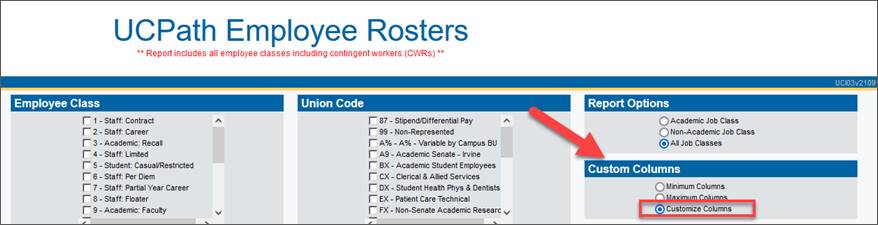 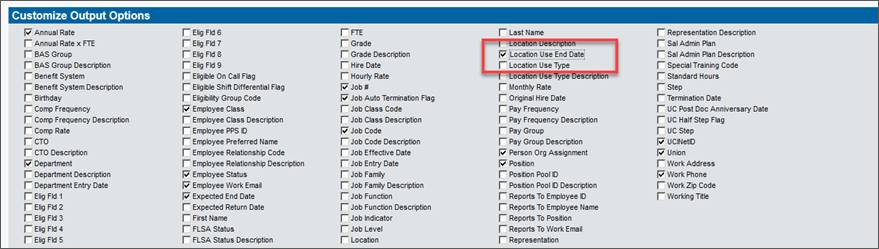 11
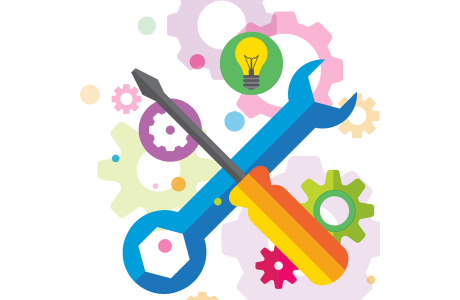 12
Did You Know?
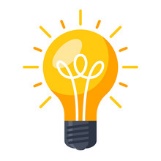 13
Did You Know?
14
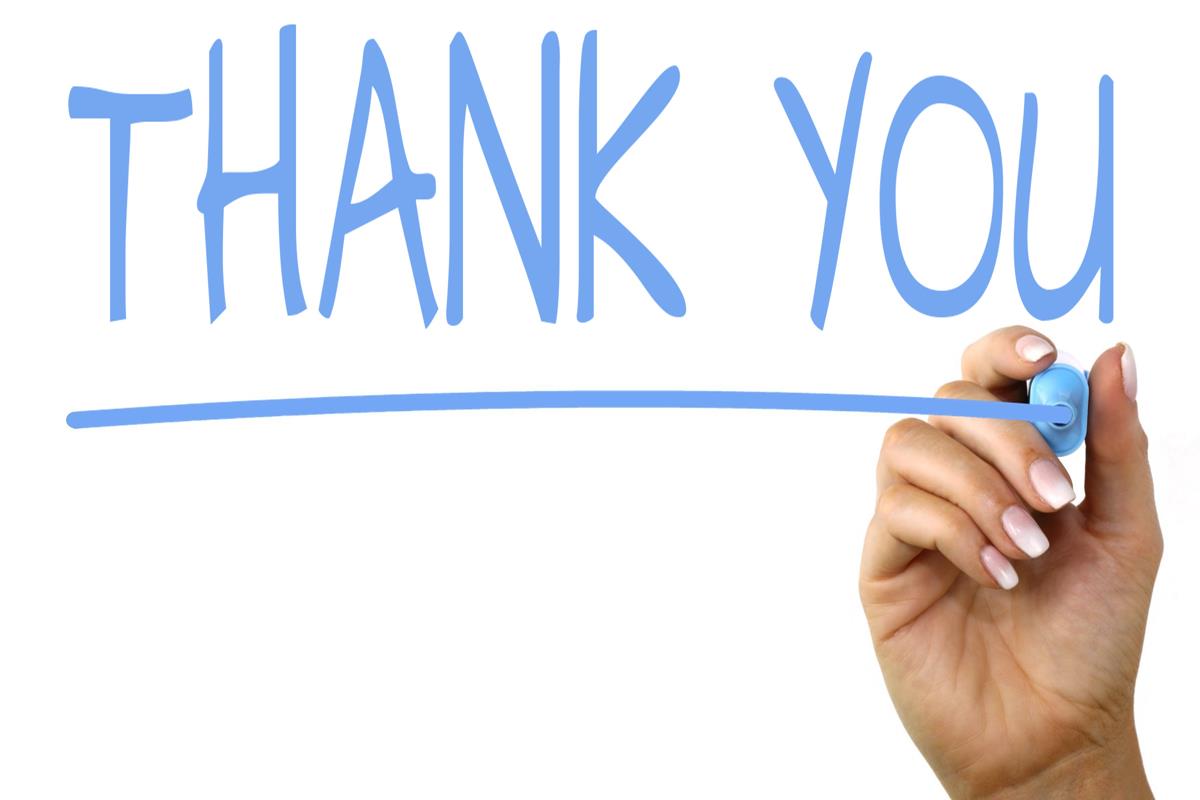 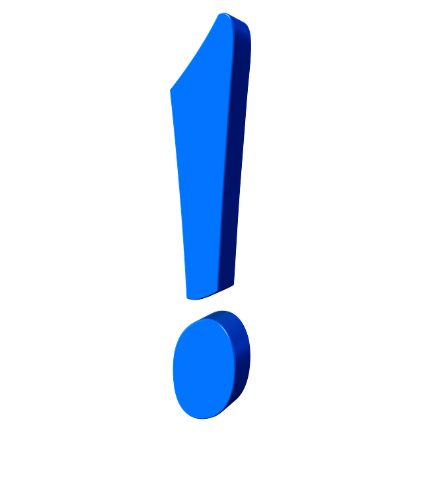